Einfache Präsentation
[Speaker Notes: Kerndesign:
Dieser Einstieg ist ein Klassiker und enthält fünf Komponenten.

Sie nennen dem Publikum Ihren Namen.
Erklären Sie warum Sie kompetent sind über das Thema zu reden. Zum Beispiel, dass Sie Dozent für das Thema XY sind oder dass Sie mehrere Bücher zum Thema XY geschrieben haben.
Stellen Sie in Aussicht, was die Zuschauer erwartet und was sie an Information erhalten werden.
Beschreiben Sie in drei Punkten den Ablauf und die Komponenten Ihrer Präsentation erläutern.
Glaubwürdigkeit. Bringen Sie eine Aussage ein, die Ihre Glaubwürdigkeit unterstreicht. Verweisen Sie kurz auf eine Studie oder eine Statistik, die unterstreicht, dass Ihr Anliegen von Bedeutung ist.]
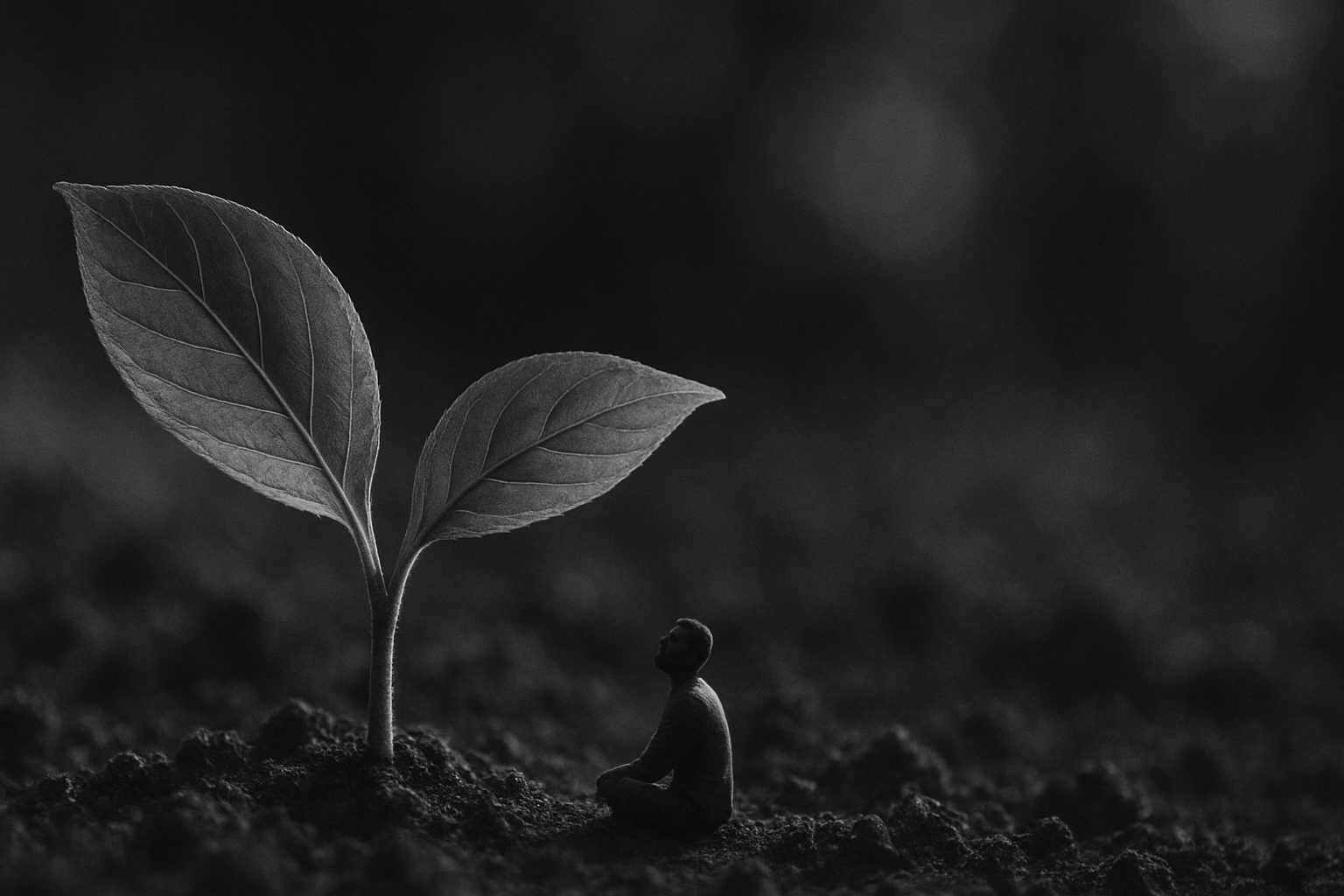 Einstieg
Bild generiert mit Sora (OpenAI)
[Speaker Notes: Klares Bild – Ziel: Setting setzen

Verschiedene Arten des Einstiegs: 
1) Eine Frage
2) Ein Zitat
3)  Eine Zahl
4) Ein Versprechen
5 ) Eine Person
6) Eine persönliche Erfahrung in diesem Moment: „Als ich durch das Gebäude hierher gelaufen bin, sind mir die vielen interessanten Bilder aufgefallen, die in den Fluren hängen. Vielleicht geht man nach einiger Zeit achtlos an ihnen vorbei, aber ich habe sie heute zum ersten Mal gesehen und bin beeindruckt. Tolle Bilder haben auch etwas mit unserem heutigen Thema zu tun, denn es geht um Visualisierung.“]
Status Quo
3-5 wichtige Fakten zur aktuellen Situation
Bild generiert mit Sora (OpenAI)
[Speaker Notes: Ziel: Zeigen Sie, dass Sie das Feld kennen, dass Sie beforschen
Sollte es komplex sein, wähle einen Vergleich, der in der Lebenswirklichkeit Ihres Publikums liegt]
Vorstellen des Konfliktes
Welche Probleme bestehen in dem aktuellen Status Quo (Bitte nur das nennen, was man lösen kann)
Bild generiert mit Sora (OpenAI)
[Speaker Notes: Ziel: Problembeschreibung]
Die Lösung
Bild generiert mit Sora (OpenAI)
[Speaker Notes: Ziel: Lösung in einem Satz]
Zahlen und Fakten zur Lösung
Team
[Speaker Notes: Ziel: ggf. noch Personen hinter der Idee vorstellen, ggf. aber auch einfach am Anfang]
Vielen Dank
[Speaker Notes: Abschluss: Bezug zum Einstieg, um den Bogen zu schließen]
Einbindung des Publikums
Stellen Sie Augenkontakt mit Ihrem Publikum her, um ein Gefühl von Vertrautheit und Beteiligung zu erzeugen.
Binden Sie glaubwürdige Geschichten in Ihre Präsentation ein und verwenden Sie Erzählungen, die Ihre Botschaft einprägsam und überzeugend machen.
Ermutigen Sie zu Fragen und geben Sie durchdachte Antworten, um die Beteiligung des Publikums zu fördern.
Verwenden Sie Live-Abstimmungen oder Umfragen, um die Meinung des Publikums einzuholen, das Engagement zu fördern und dafür zu sorgen, dass sich das Publikum einbezogen fühlt.
Effektive Präsentationstechniken
Dies ist ein mächtiges Werkzeug beim öffentlichen Reden. Dabei werden Tonhöhe, Tonfall und Lautstärke variiert, um Emotionen zu vermitteln, Punkte zu betonen und das Interesse aufrechtzuerhalten:
Tonhöhenvariation
Tonfall
Lautstärkeregelung
Eine wirkungsvolle Körpersprache unterstreicht Ihre Botschaft und macht sie eindrucksvoller und einprägsamer:
Aussagekräftiger Augenkontakt
Gezielte Gesten
Gute Körperhaltung beibehalten
Kontrollieren Ihrer Ausdrucksweise
Kontaktfähigkeit: Gut auf kritische Fragen reagieren
Um Selbstvertrauen und Autorität auszudrücken, ist es wichtig, während der Frage-und-Antwort-Runde Gelassenheit zu bewahren. Beachten Sie die folgenden Tipps, um gelassen zu bleiben:
Ruhig bleiben
Aktiv zuhören
Innehalten und nachdenken
Augenkontakt beibehalten
Letzte Tipps und Erkenntnisse
Konsequentes Üben
Stärken Ihrer Vertrautheit
Vortragsstil verfeinern
Tempo, Tonfall und Betonung
Timing und Übergänge
Streben Sie einen nahtlosen, professionellen Vortrag an.
Übungspublikum
Bitten Sie Ihre Kollegen, zuzuhören und Feedback zu geben.
Feedback einholen
Über Leistung nachdenken
Erkunden neuer Techniken
Persönliche Ziele festlegen
Wiederholen und Anpassen